In memoria
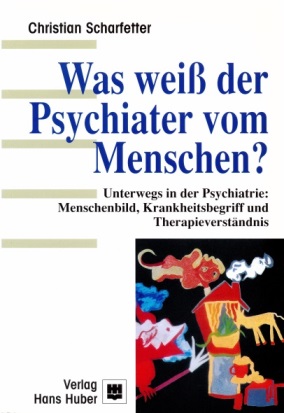 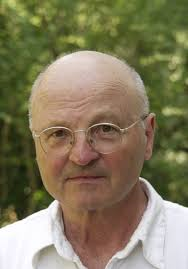 Prof. Dr. med.
Christian Scharfetter1936 - 2012
2000
2
Agenda
•	Zum heutigen Selbstverständnis von Psychiatrie und Psychotherapie
•	Beziehungsgestaltung in Therapie und Beratung: Grundsätze und konkrete Situationen
•	Résumé
3
Agenda
•	Zum heutigen Selbstverständnis von Psychiatrie und Psychotherapie
•	Beziehungsgestaltung in Therapie und Beratung: Grundsätze und konkrete Situationen
•	Résumé
4
Zwei kontroverse Aussagenüber die Psychiatrie
1	«Ziel psychiatrischer Arbeit ist es, Menschen mit psychischen Störungen dabei zu helfen, ihr Leben wieder frei von belastenden Symp-tomen und deren sozialen Folgen zu führen. Sie sollen von ihrer personalen Autonomie wieder in vollem Umfang Gebrauch machen können.»
5
Zwei kontroverse Aussagenüber die Psychiatrie
2	«Psychiatrie ist keine solide wissenschaftliche Disziplin, sondern eine soziale Kontrollinstanz. Sie zwingt Menschen in kritischen Lebens-situationen oft gegen deren Willen in eine Behandlung und begründet dies mit einem eingeengten medizinischen Krankheitsmodell, das die Individualität der erkrankten Person ignoriert.»
6
ThemenfeldGesellschaftliche Rolle
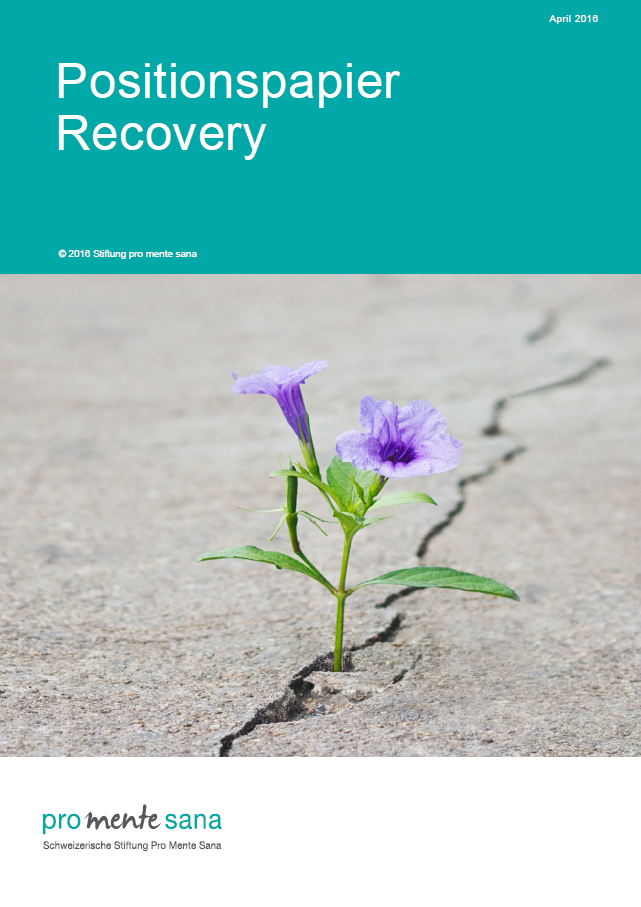 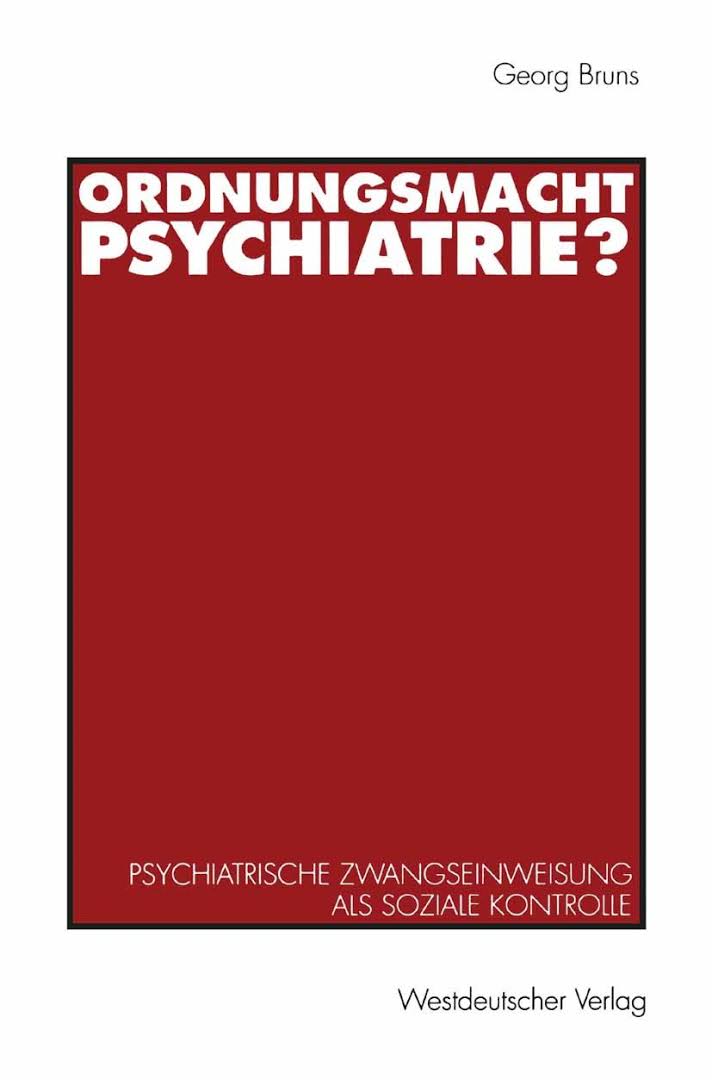 1993
2016
7
Das «bio-psycho-soziale Modell» psychischer Krankheiten:Gut, aber komplizierter, als es aussieht ...
B
P
Biologische,
Psychologische,
Soziale Faktoren
  PsychischeStörung
Stö
S
8
Neue Perspektiven im Krankheitsverständnis
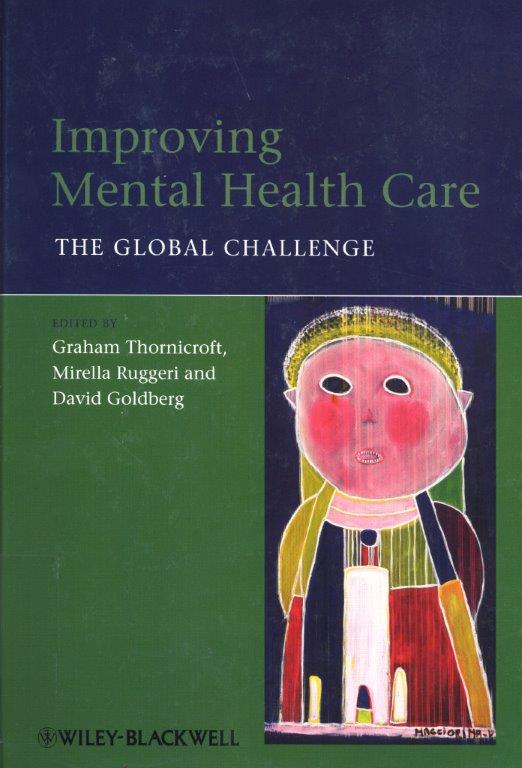 von der Symptomorientierungzur funktionellen Beeinträchtigung

von der Compliancezu Adherence & Alliance

vom Behinderungskonzeptzum Konzept Empowerment
2013
9
Neue Perspektiven im Krankheitsverständnis
von der Symptomorientierungzur funktionellen Beeinträchtigung

von der Compliancezu Adherence & Alliance

vom Behinderungskonzeptzum Konzept Empowerment


	   Cave: Dies sind Zielvorgaben,	   keine bereits erreichten Ziele!
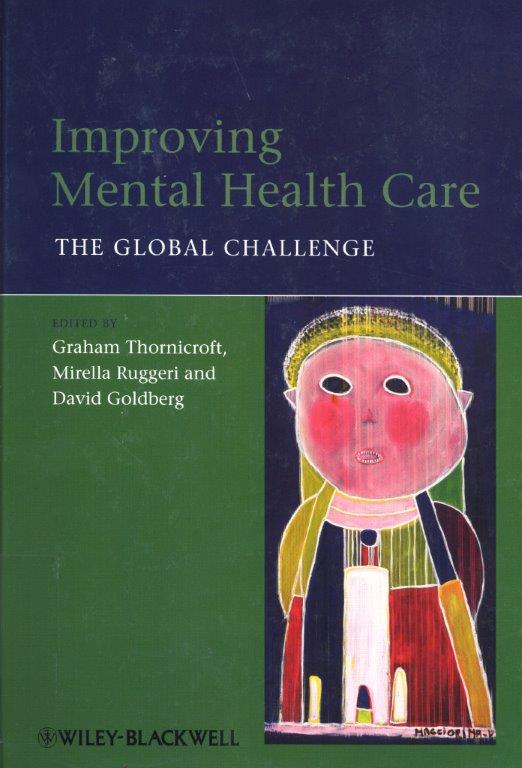 10
Dümmler & Sennekamp, 2013
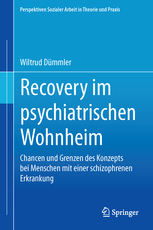 Empowerment & Recovery- Einige Stichworte -
•	Persönliche Stärken erkennen
•	Eigene Handlungen als wirksam erkennen
•	Zugang zu Informationen haben
•	Hoffnung haben
•	Fokus auf dem gesamten Genesungsprozess, nicht «nur» auf der Absenz von Symptomen
•	Lebensqualität als zentraler Parameter
11
«Nihil de nobis, sine nobis» Partizipation von Betroffenen
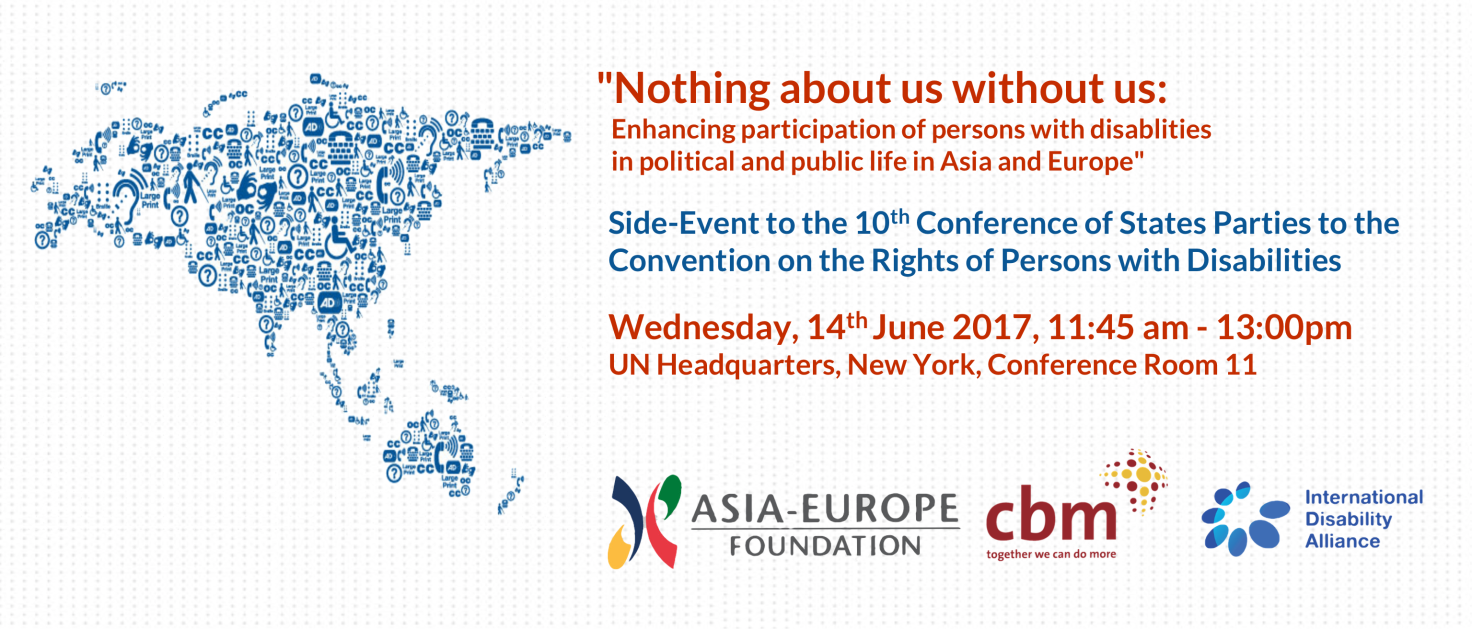 Gilt für
▫ Behandlung
▫ Forschung
▫ Lehre
12
Agenda
•	Zum heutigen Selbstverständnis von Psychiatrie und Psychotherapie
•	Beziehungsgestaltung in Therapie und Beratung: Grundsätze und konkrete Situationen
•	Résumé
13
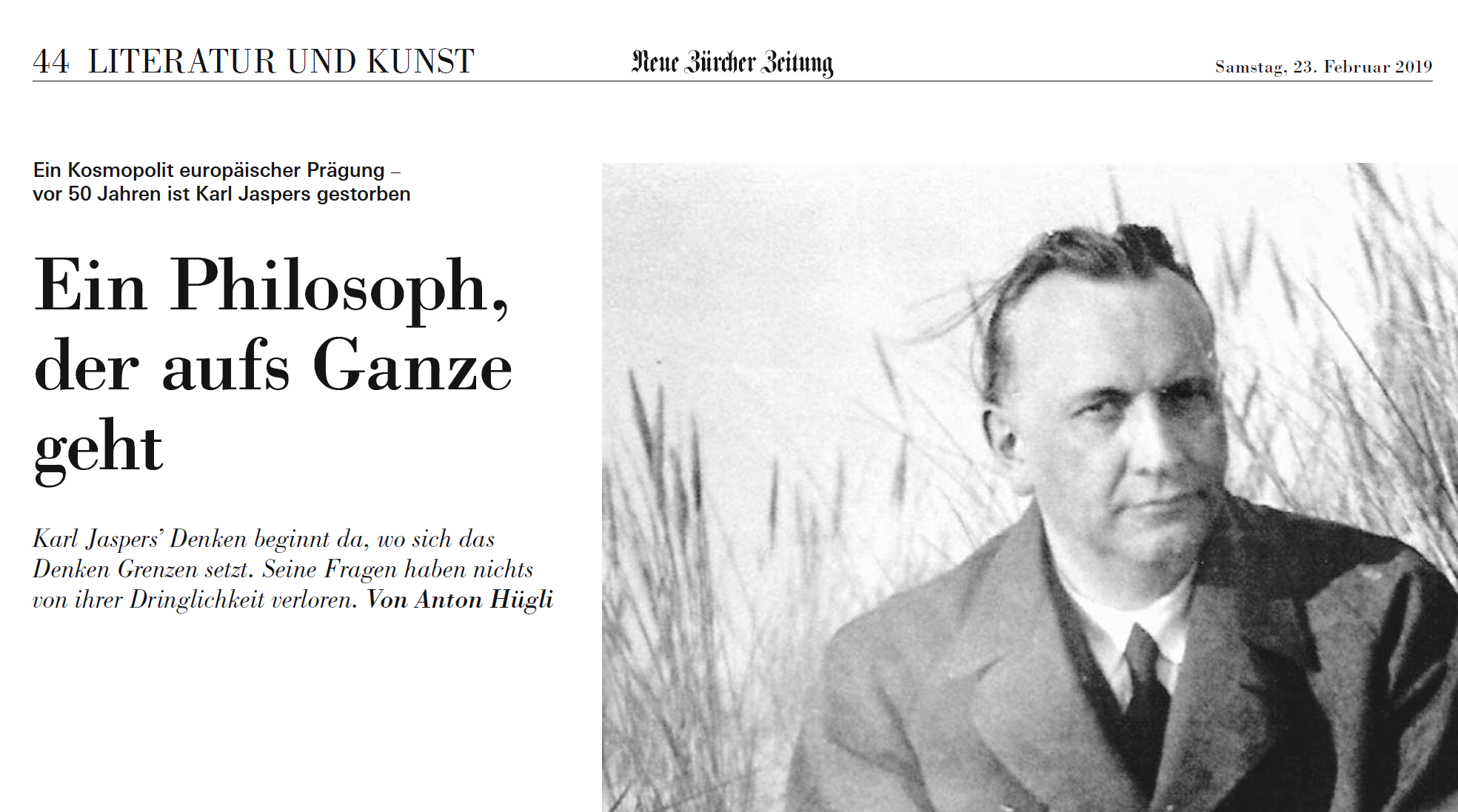 14
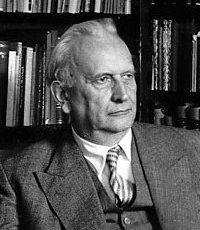 Karl Jaspers1883 - 1969
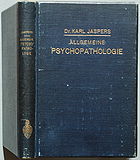 1913
19464
15
Jaspers zur therapeutischen Beziehung
«Echte Kommunikation» und «Autorität»
•	„Im Umgang des Arztes mit dem Patienten ist … die Situation der Autorität gegeben, die wohltätig wirksam sein kann. Wenn in seltenen Fällen die echte Kommunikation erreicht wurde, so ist diese sogleich wieder verloren, sofern nicht auf Autori-tät restlos verzichtet wird.“ (1946, S. 673)
16
Wie gehen wir mit Betroffenen um? Grundsatz: «Auf Augenhöhe»Aber was heisst das?
•	Respekt voreinander (in beide Richtungen!)
•	Transparent und fair kommunizieren
•	Dissens und Konflikte benennen
•	Position beziehen
•	Macht der Fachperson reflektieren, gezielt ein-setzen, fliessende Grenze zur Manipulation beachten («weicher Zwang»)
17
Wie gehen wir mit Betroffenen um? Konkrete Situationen (I)- bei verschiedenen psychischen Störungen -
•	Depression: Ermutigen, stützen, Hoffnung vermitteln, ohne zu verniedlichen
•	Psychose: Klar und konsequent kommunizieren, ohne ironisch oder rechthaberisch zu sein 
•	Abhängigkeit: Als «Krankheit», nicht als «Charakterfehler» behandeln, Offenheit
•	Persönlichkeitsstörung: Eigene Position zeigen, Verlässlichkeit anbieten, ohne starr zu wirken
18
Wie gehen wir mit Betroffenen um? Konkrete Situationen (II)- in Notfällen -
•	Suizidalität: Empathie und Sicherheit vermitteln, Perspektiven aufzeigen, Hilfe holen
•	Erregung/Aggression: Dezidiert auftreten, klare Grenzen setzen, ohne zu drohen, Hilfe holen 
•	Manipulative/r Klient/in: Professionelle Rolle betonen, Nähe-Distanz-Balance beachten, konsistent bleiben im Verhalten
19
Agenda
•	Zum heutigen Selbstverständnis von Psychiatrie und Psychotherapie
•	Beziehungsgestaltung in Therapie und Beratung: Grundsätze und konkrete Situationen
•	Résumé
20
Résumé
1	Grundprinzip einer gelingenden Kommuni-kation mit psychisch erkrankten Menschen ist der respektvolle Umgang miteinander.
	Dazu gehören insbesondere Zugewandt-heit, Dialogbereitschaft, Offenheit sowie Klarheit und Konsistenz.
21
Résumé
2		Fachpersonen im Bereich «Mental Health» 			sind weder Zauberer noch Helden. Eigene 				Grenzen müssen erkannt und kritische Si-					tuationen mit Klienten/innen sofort ange-						sprochen werden.
			Anfordern externer Hilfe ist kein Zeichen			von Schwäche, im Gegenteil.
22
Vielen Dank für Ihre Aufmerksamkeit!
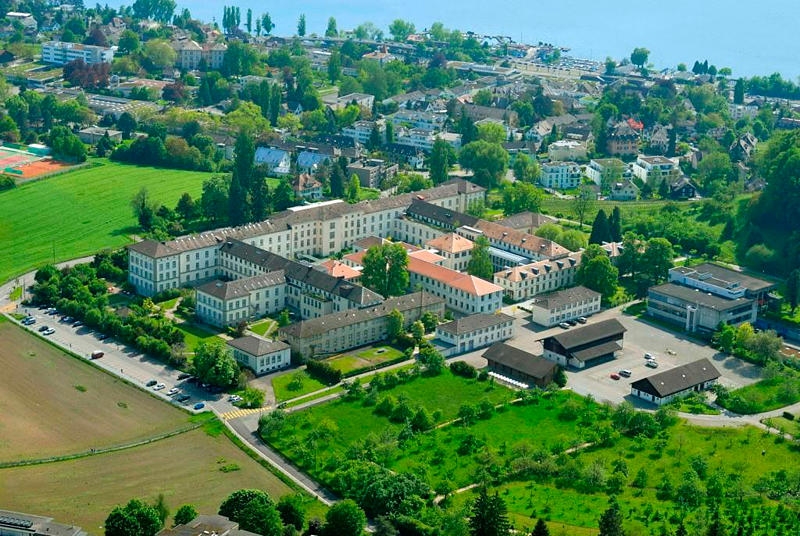 Burghölzli
2012
Fragen und Kommentare? Gerne jetzt …
… oder später an paul.hoff@puk.zh.ch
23